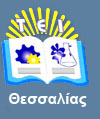 Μικροβιολογία Τροφίμων I
Ενότητα 7: Μικροβιολογική ανάλυση νερού (μέθοδος μεμβρανών).
Δρ. Ιωάννης Γιαβάσης, 
Επίκουρος Καθηγητής,
Τμήμα Τεχνολογίας Τροφίμων,
T.E.I. Θεσσαλίας
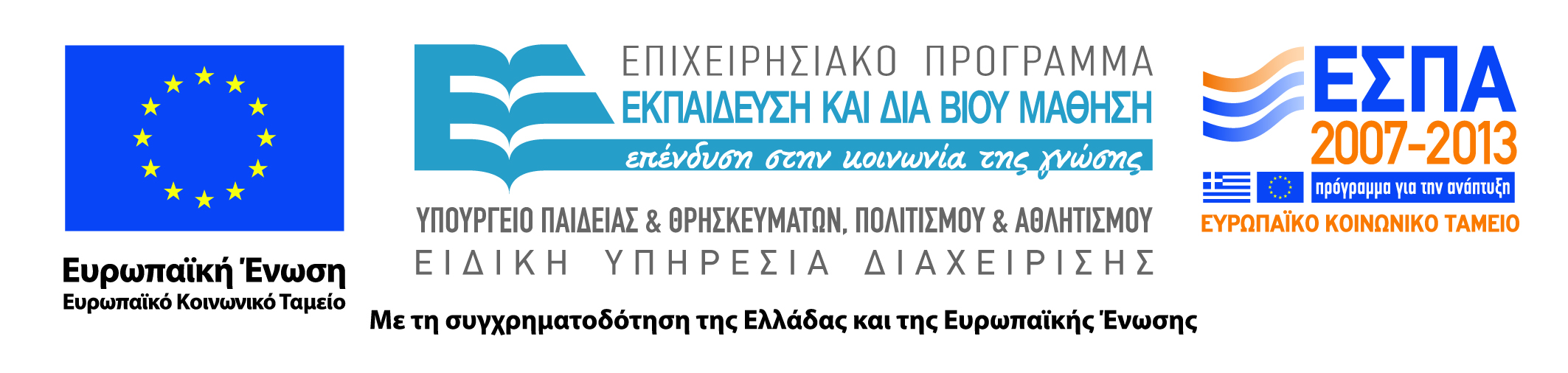 Άδειες Χρήσης
Το παρόν εκπαιδευτικό υλικό υπόκειται σε άδειες χρήσης Creative Commons. 
Για εκπαιδευτικό υλικό, όπως εικόνες, που υπόκειται σε άλλου τύπου άδειας χρήσης, η άδεια χρήσης αναφέρεται ρητώς.
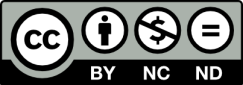 2
Χρηματοδότηση
Το παρόν εκπαιδευτικό υλικό έχει αναπτυχθεί στα πλαίσια του εκπαιδευτικού έργου του διδάσκοντα.
Το έργο υλοποιείται στο πλαίσιο του Επιχειρησιακού Προγράμματος «Εκπαίδευση και Δια Βίου Μάθηση» και συγχρηματοδοτείται από την Ευρωπαϊκή Ένωση (Ευρωπαϊκό Κοινωνικό Ταμείο) και από εθνικούς πόρους.
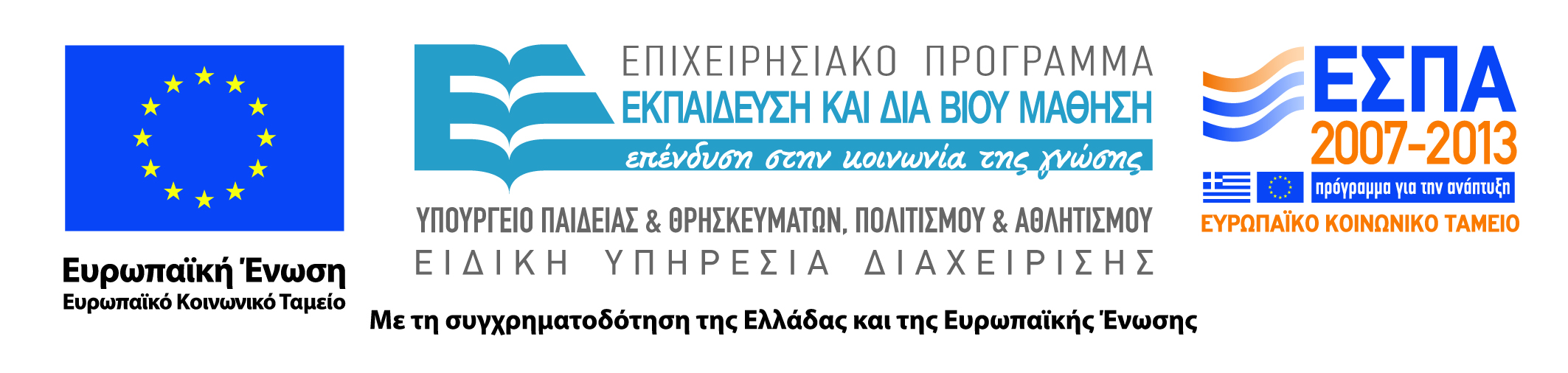 3
Σκοποί  ενότητας
Εξοικείωση των φοιτητών με τη Μικροβιολογική ανάλυση νερού  και ειδικότερα τη μέθοδο μεμβρανών για την ανίχνευση των μικροοργανισμών-δεικτών του νερού.
4
Μικροβιολογική ανάλυση νερού (μέθοδος μεμβρανών)
Περιεχόμενα ενότητας
Μικροβιολογική ανάλυση νερού (μέθοδος μεμβρανών για την ανίχνευση total coliforms, Escherichia coli, Enterococcus, Clostridium θειο αναγωγικά, Pseudomonas aeruginosa)
5
Μικροβιολογική ανάλυση νερού (μέθοδος μεμβρανών)
Μικροβιολογική ανάλυση νερού (1 από 2)
Το νερό στη βιομηχανία τροφίμων έχει ευρεία χρήση ως συστατικό τροφίμων και ποτών, αλλά και ως μέσο καθαρισμού και έκπλυσης μηχανημάτων, συσκευασιών, τραπεζών εργασίας, κλπ. Επειδή το μη χλωριωμένο νερό μπορεί να περιέχει διάφορους αλλοιογόνους ή και παθογόνους μικροοργανισμούς, το νερό στη βιομηχανία τροφίμων πρέπει να είναι πάντα ποιότητας πόσιμου νερού, δηλαδή χλωριωμένο ή επεξεργασμένο με άλλο απολυμαντικό μέσο (π.χ. όζον).
6
Μικροβιολογική ανάλυση νερού (μέθοδος μεμβρανών)
Μικροβιολογική ανάλυση νερού (2 από 2)
Για τον έλεγχο της μικροβιολογικής ποιότητας του νερού ενδιαφέρον παρουσιάζουν κυρίως οι μικροοργανισμοί εντερικής/κοπρανώδους προέλευσης, η παρουσία των οποίων μπορεί να σημαίνει ανεπαρκή χλωρίωση, ή επιμόλυνση του πόσιμου νερού με νερό αποχέτευσης ή άλλα υγρά απόβλητα. Σε ότι αφορά το εμφιαλωμένο νερό, οι ενδεχόμενοι μικροβιολογικοί κίνδυνοι είναι μεγαλύτεροι, καθώς αυτό συντηρείται για μεγάλο χρονικό διάστημα εκτός ψυγείου, και άρα οι σχετικές προδιαγραφές είναι ακόμα πιο αυστηρές.
7
Μικροβιολογική ανάλυση νερού (μέθοδος μεμβρανών)
Μικροβιολογικοί δείκτες – κριτήρια(1 από 11)
Ως μικροβιολογικοί δείκτες ποιότητας του νερού χρησιμοποιούνται:
Τα ολικά και τα θερμοάντοχα κολοβακτηριοειδή (coliforms),
H Escherichia coli (η οποία είναι παθογόνος και έχει ως φυσικό βιότοπο τα κόπρανα),    
Ο συνολικός πληθυσμός Enterococcus κοπρανώδους προέλευσης (E. faecalis, E. faecium),
Η ολική αερόβια χλωρίδα στους 37C και στους 22C,
Το ψυχρόφιλο, παθογόνο βακτήριο Pseudomonas aeruginosa,
8
Μικροβιολογική ανάλυση νερού (μέθοδος μεμβρανών)
Μικροβιολογικοί δείκτες – κριτήρια(2 από 11)
Το αναερόβιο, σπορογόνο και παθογόνο βακτήριο Clostridium perfringens (ανθεκτικό σε θερμικές και χημικές επεξεργασίες όπως η χλωρίωση),
H παρουσία βακτηριοφάγων ιών.
Μικροβιολογική ανάλυση νερού (μέθοδος μεμβρανών)
9
Μικροβιολογικοί δείκτες – κριτήρια(3 από 11)
Γενικά χαρακτηριστικά κολοβακτηριδίων : 
Οικογένεια Enterobacteriaceae, Gram- βακτήρια εντερικής προέλευσης (Escherichia, Citrobacter, Εnterobacter, Κlebsiella),
Gram­- , μη σπορογόνοι βάκιλλοι, αναπτύσσονται παρουσία αλάτων χολής, οξειδάση αρνητικοί,
Πολλαπλασιάζονται στους 37ºC ζυμώνοντας την λακτόζη (παραγωγή β-γαλακτοξειδάσης) με παραγωγή αερίου σε 24-48h. Επιπλέον, η E. coli παράγει και β-γλουκουρονιδάση,
Χρησιμοποιούνται σαν δείκτης αποτελεσματικότητας των επεξεργασιών και σαν δείκτης περιβαλλοντικής ρύπανσης από χώματα κλπ. Η E.coli αποτελεί ασφαλή δείκτη πρόσφατης ρύπανσης κοπρανώδους προέλευσης,
10
Μικροβιολογική ανάλυση νερού (μέθοδος μεμβρανών)
Μικροβιολογικοί δείκτες – κριτήρια(4 από 11)
Προσοχή: Τα περισσότερα στελέχη Ε. coli από κόπρανα υγιών ανθρώπων και ζώων δεν είναι παθογόνα, αλλά το στέλεχος 0:157:Η7 προκαλεί αιμολυτικό ουρεμικό σύνδρομο με υψηλό ποσοστό θνησιμότητας (10%).
 
Γενικά χαρακτηριστικά Εντεροκόκκων:
Οικογένεια Streptococcacae, θερμοάντοχοι Gram+ κόκκοι εντερικής προέλευσης,
Eχουν αντοχή στο NaCl και στο αλκαλικό και όξινο pH, ανθεκτικότεροι από την Ε.coli στην χλωρίωση,
Θεωρούνται ασφαλέστερος δείκτης κοπρανώδους μόλυνσης από ότι η Ε. coli για θερμά νερά, θαλάσσια νερά, υπόγεια νερά, νερό πισίνας.
11
Μικροβιολογική ανάλυση νερού (μέθοδος μεμβρανών)
Μικροβιολογικοί δείκτες – κριτήρια(5 από 11)
Γενικά χαρακτηριστικά ολικής αερόβιας χλωρίδας: 
Δεν έχει σχέση με την προέλευση της ρύπανσης. Σχετίζεται με την διαπίστωση της αποτελεσματικότητας της απολύμανσης (πόσιμα νερά), και της διαδικασίας εμφιάλωσης (εμφιαλωμένα νερά),
Δεν ενδιαφέρει τόσο η συγκέντρωσή τους  (δεν υπάρχει όριο στη νομοθεσία του πόσιμου νερού) αλλά η σταθερότητα της συγκέντρωσης,
Σε ορισμένες περιπτώσεις μετράμε μόνο τα σπορογόνα μετά από θέρμανση στους 60-70ºC.
12
Μικροβιολογική ανάλυση νερού (μέθοδος μεμβρανών)
Μικροβιολογικοί δείκτες – κριτήρια(6 από 11)
Γενικά χαρακτηριστικά P. Aeruginosa:
Gram- , οξειδάση θετικός, μη σπορογόνος  βάκιλλος
Mεγάλη εξάπλωση στο περιβάλλον (νερό, έδαφος, λύματα) όπου πολλαπλασιάζονται παρουσία λίγων οργανικών ουσιών (ολιγοτροφικά). Δεν αποτελούν δείκτες κοπρανώδους ρύπανσης,
Στο νερό αλλοιώνουν τις οργανοληπτικές ιδιότητες 
Είναι δυνητικά παθογόνα (πληγές, μάτια) και θέλουν προσοχή στην εργαστηριακή πρακτική, 
Έχουν ιδιαίτερη αξία στην αξιολόγηση της ποιότητας των εμφιαλωμένων νερών και της κατάστασης υγιεινής των δικτύων ύδρευσης, των υδατοδεξαμενών και των κολυμβητηρίων.
13
Μικροβιολογική ανάλυση νερού (μέθοδος μεμβρανών)
Μικροβιολογικοί δείκτες – κριτήρια(7 από 11)
Γενικά χαρακτηριστικά C. perfringens
Αναερόβιοι, σπορογόνοι, παθογόνοι Gram+ βάκιλλοι. Υπάρχουν σε αρκετά υψηλή συγκέντρωση στα κόπρανα και στο χώμα,
Έχουν μεγάλη αντοχή στο περιβάλλον και επιβιώνουν στην απολύμανση,
Αν ανιχνευθούν απουσία E.coli και εντεροκόκκων υποδεικνύουν παλιά ρύπανση,
Χρησιμοποιούνται σαν δείκτες παρουσίας πρωτοζώων και ειδικά του εντεροπαθογόνου Cryptosporidium parvum.
14
Μικροβιολογική ανάλυση νερού (μέθοδος μεμβρανών)
Μικροβιολογικοί δείκτες – κριτήρια(8 από 11)
Βακτηριοφάγοι: 
Ιοί που χρησιμοποιούν κύτταρα βακτηρίων ως ξενιστές. Πολλοί από αυτούς προέρχονται από αστικά/βιομηχανικά λύματα.

Ορισμένες ομάδες φάγων, κυρίως οι κολιφάγοι και οι φάγοι του Bacteroides spp χρησιμοποιούνται σαν δείκτες μόλυνσης του νερού κυρίως από εντεροϊούς και σαν δείκτες αποτελεσματικότητας της απολύμανσης μονάδων επεξεργασίας.
15
Μικροβιολογική ανάλυση νερού (μέθοδος μεμβρανών)
Μικροβιολογικοί δείκτες – κριτήρια(9 από 11)
Μικροβιολογικά Κριτήρια Νομοθεσίας.
 
1. Πόσιμο νερό δικτύου ύδρευσης:
Ιοί που χρησιμοποιούν κύτταρα βακτηρίων ως ξενιστές. Πολλοί από αυτούς προέρχονται από αστικά/βιομηχανικά λύματα, 
Ολικά κολοβακτηριοειδή/100ml : απουσία,
Ε.coli/ 100 ml : απουσία, 
Εντερόκοκκοι/ 100 ml : απουσία, 
Clostridium perfringens /100ml απουσία, 
Ολική ψυχρόφιλη (22C/48h ) χλωρίδα : όχι ασυνήθιστη μεταβολή.
16
Μικροβιολογική ανάλυση νερού (μέθοδος μεμβρανών)
Μικροβιολογικοί δείκτες – κριτήρια(10 από 11)
2. Εμφιαλωμένα  (επιτραπέζια) νερά:
 
Ε.coli/ 250 ml : απουσία, 

εντερόκοκκοι/ 250 ml : απουσία, 

Clostridium perfringens /100ml απουσία, 

Pseudomonas aeruginosa/250 ml: απουσία, 

Ολική ψυχρόφιλη (22C/48h ) χλωρίδα :100cfus/ml, 

Ολική μεσόφιλη (37C/48h ) χλωρίδα (ενδεικτικό όριο): 20cfus/ml.
17
Μικροβιολογική ανάλυση νερού (μέθοδος μεμβρανών)
Μικροβιολογικοί δείκτες – κριτήρια(11 από 11)
3. Θαλάσσια νερά: Το 95% των δειγμάτων σε μια περιοχή δεν πρέπει να υπερβαίνει τα κάτωθι όρια: 
Ολικά κολοβακτηριοειδή/100 ml: 10.000, 
Κοπρανώδη κολοβακτηριοειδή/ 100ml: 500, 
Σαλμονέλλα /λίτρο: απουσία. 

4. Κολυμβητικές Δεξαμενές: 
Ολική μεσόφιλη (37C/24h ) χλωρίδα : 200cfus/ml, 
Ολικά κολοβακτηριοειδή/100 ml: 15, 
Κοπρανώδη κολοβακτηριοειδή/ 100ml: απουσία.
18
Μικροβιολογική ανάλυση νερού (μέθοδος μεμβρανών)
Μέθοδοι ανάλυσης (1 από 7)
Μέθοδος ενσωμάτωσης 1ml ή επίστρωσης 0,1ml σε στερεό θρεπτικό υπόστρωμα (όταν τα κριτήρια αφορούν ποσότητα 1ml δείγματος νερού). Μέτρηση έως και 300 αποικιών (ενσωμάτωση) ή 200 αποικιών (επίστρωση) ανά τρυβλίο.

Μέθοδος μεμβρανών: διήθηση υπό κενό 100 ή 250, ή 500ml δείγματος νερού μέσω αποστειρωμένων μεμβρανών με πορώδες 0,45mμ, οι οποίες κατακρατούν τα μικροβιακά κύτταρα. Οι μεμβράνες επιστρώνονται αντεστραμμένες σε τρυβλία με στερεό θρεπτικό υπόστρωμα. Μέτρηση έως 200 αποικιών ανά τρυβλίο.
Μικροβιολογική ανάλυση νερού (μέθοδος μεμβρανών)
19
Μέθοδοι ανάλυσης (2 από 7)
2.1.  Μέθοδος μεμβρανών για Ε. coli: 
Διήθηση 100/250/500ml νερού, σε προ-αποστειρωμένο γυάλινο ή μεταλλικό δοχείο, τοποθέτηση μεμβράνης σε τρυβλία με θρεπτικό υπόστρωμα Lactose TTC με sodium heptadecylsulfate (Tergitol), επώαση στους 37C για 24h (coliforms). Για καταμέτρηση χωριστά της E. coli, κάνουμε επώαση στους 44C και επιβεβαίωση με τεστ ινδόλης. H καταμέτρηση κολοβακτηριδίων μπορεί να γίνει επίσης σε MacConkey agar στους 37C για 24h. Εναλλακτικά, επώαση στο χρωμογόνο υπόστρωμα Rose Gal-BCIG agar στους 37C για 24h. Η E. coli εμφανίζει μωβ αποικίες, ενώ τα κολοβακτηρίδια εμφανίζονται ροζ.
20
Μικροβιολογική ανάλυση νερού (μέθοδος μεμβρανών)
Μέθοδοι ανάλυσης (3 από 7)
2.2. Μέθοδος μεμβρανών για Enterococcus: 
Διήθηση 100/250/500ml νερού, σε προ-αποστειρωμένο γυάλινο ή μεταλλικό δοχείο, τοποθέτηση μεμβράνης σε τρυβλία με θρεπτικό υπόστρωμα Slanetz & Bartley agar, επώαση στους 37C για 48h. Εμφάνιση αποικιών: σκούρες κόκκινες. Τελική επιβεβαίωση αποικιών σε Bile Aesculine Azide agar όπου οι αποικίες εμφανίζονται σκούρες καφέ με μαύρη ζώνη.
2.3. Μέθοδος μεμβρανών για P. aeruginosa: 
Διήθηση 100/250/500ml νερού, σε προ-αποστειρωμένο γυάλινο ή μεταλλικό δοχείο, τοποθέτηση μεμβράνης σε τρυβλία με θρεπτικό υπόστρωμα Pseudomonas agar base με CN supplement (cetrimide) και επώαση στους 35C για 48 h.
21
Μικροβιολογική ανάλυση νερού (μέθοδος μεμβρανών)
Μέθοδοι ανάλυσης (4 από 7)
Εμφάνιση μπλε-πράσινων αποικιών που φθορίζουν στο υπεριώδες φως. Εναλλακτικά, επώαση σε Cetrimide agar στους 30-35C για 48 h και εμφάνιση πράσινων αποικιών που φθορίζουν. Για επιβεβαίωση, ανακαλλιέργεια σε Τryptone Soy agar και επιβεβαιωτικές δοκιμές οξειδάσης (θετική), φθορισμού σε King’s medium παραγωγής αμμωνίας από acetamide broth μετά από προσθήκη αντιδραστηρίου Nessler (αλλαγή χρώματος σε κίτρινο έως καφεκόκκινο).
22
Μικροβιολογική ανάλυση νερού (μέθοδος μεμβρανών)
Μέθοδοι ανάλυσης (5 από 7)
2.4. Μέθοδος μεβρανών για C. perfringens: 
Επώαση σε θρεπτικό υπόστρωμα Τryptone-Sulfite Cycloserine  agar (TSC) και επώαση υπό αναερόβιες συνθήκες στους 44 C για 24 και 48h. Η εκλεκτικότητα βελτιώνεται αν προστεθεί ένα λεπτό στρώμα βασικού υλικού (χωρίς cycloserine) πάνω από την μεμβράνη. Καταμέτρηση των γκρί- μαύρων αποικιών. Επιβεβαίωση θετικών αποικιών με τεστ κινητικότητας σε δοκιμαστικό σωλήνα με στερεό υπόστρωμα (θετικό), τεστ αναγωγής νιτρικών σε νιτρώδη (θετικό), τεστ υδρόλυσης λακτόζης και ζελατίνης (θετικό).
23
Μικροβιολογική ανάλυση νερού (μέθοδος μεμβρανών)
Μέθοδοι ανάλυσης (6 από 7)
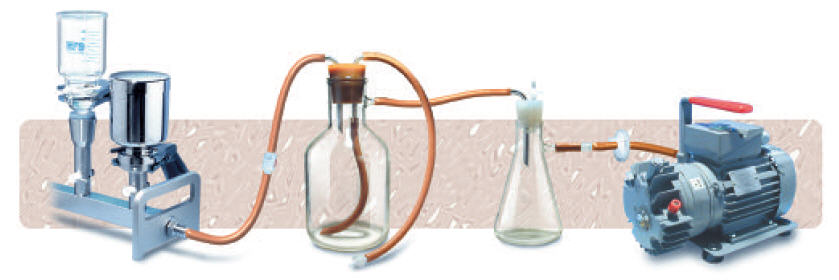 Συστοιχία διήθησης υπό κενό για μικροβιολογική ανάλυσης νερού.
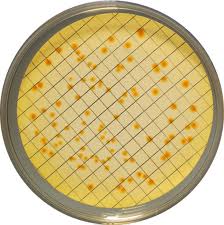 Coliforms σε Τergitol agar +TTC supplement.
24
Μικροβιολογική ανάλυση νερού (μέθοδος μεμβρανών)
Μέθοδοι ανάλυσης (7 από 7)
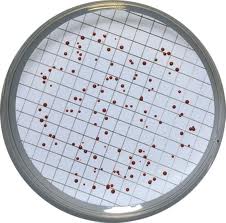 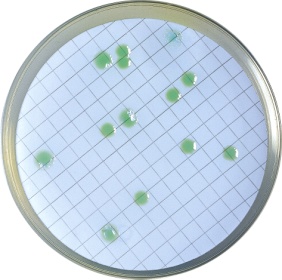 Pseudomonas aeruginosa σε Cetrimide (CN) agar.
Enteroccocus σε Slanetz & Bartley agar.
25
Μικροβιολογική ανάλυση νερού (μέθοδος μεμβρανών)
Τέλος Ενότητας
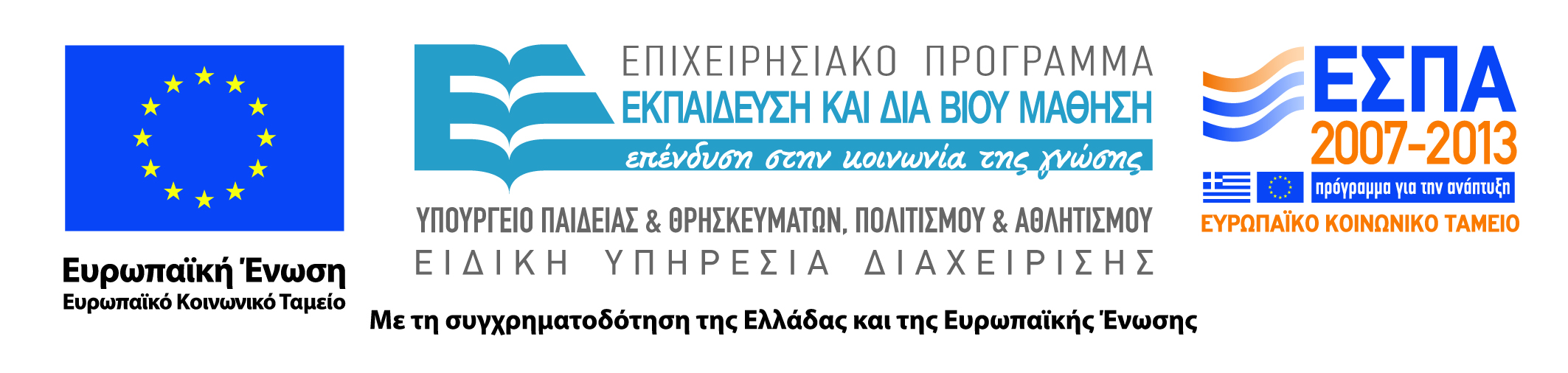 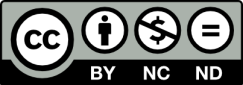